AUDITING
JAHANAVI DEO
B.COM 1
DEPARTMENT OF COMMERCE
M.L ARYA COLLEGE,KASBA
VOUCHER
A voucher is an accounting document representing an internal intent to make a payment to an external entity, such as a vendor or service provider. A voucher is produced usually after receiving a vendor invoice, after the invoice is successfully matched to a purchase order. A voucher will contain detailed information regarding the payee, the monetary amount of the payment, a description of the transaction, and more
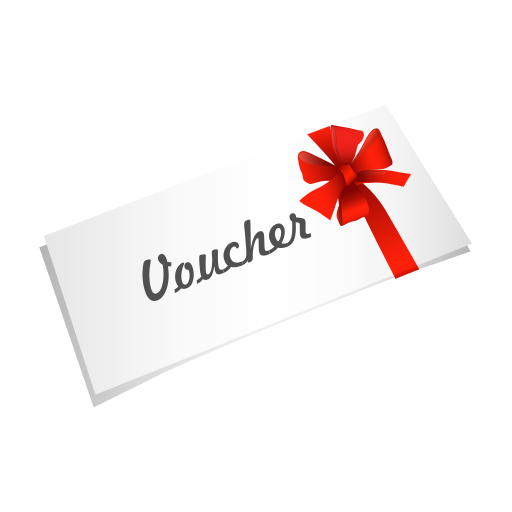 1. VOUCHER IS EVIDENCE: 
The essential feature or voucher is that it is used as evidence. The proof of dealing is available in the shape of a piece of paper. This voucher is an evidence for future reference.
2. WRITTEN FORM:
 The essential characteristic of a voucher is that it is always in written form. The oral or spoken words cannot become voucher. The piece of paper in printed or written form is necessary.
3. ENTRY IN BOOKS:
 The entry in the books of accounts is based on the voucher. It is the quality of voucher that entries are possible with its help. The entry is not possible when there is no voucher.
4. SHOWS NATURE OF TRANSACTION:
 The feature of a voucher is that it shows the nature of transactions done by the management. The purchase, sale, receipt, payment, expenses are transactions which produce some sort of voucher,
5. BUSINESS NAME:
 The vouchers are always in the name of the business. The name of manager or employee is not acceptable on the voucher. The vouchers are received in the name of business concern only.
6. DATE OF VOUCHER:
 The date is written on the face of the voucher. It shows the date of the transaction. The date must relate to the current year. It is essential for matching expenses with revenue.
7. REVENUE STAMPS:
 The essential feature of a voucher is that stamps are affixed under the Stamp Act. It is a legal requirement.
8. SIGNATURE OF MANAGER: 
The voucher bears the signature of the seller on its face. The buyers approve the voucher. The manager can put his signature on the face or back for approval of dealings.
9. AMOUNT IN WORDS AND FIGURES: The feature of a voucher is that it carries the number of goods and services exchanged. ‘The amount is stated in figures and words.
10. ACCOUNTING YEAR: 
The voucher must relate to the accounting year. The transactions are divided into different periods on the basis of date. The performance of one accounting year can be determined.
11. GENUINE VOUCHER: 
The voucher must be genuine. It must some sort of transactions relating to nature of the business. The consent management is essential. The original copies are genuinely acceptable.